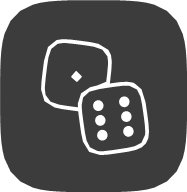 Комісія з регулювання азартних ігор та лотерей
Стан нормотворчої роботи КРАІЛ у зв'язку із внесеними змінами до ЗУ «Про рекламу»
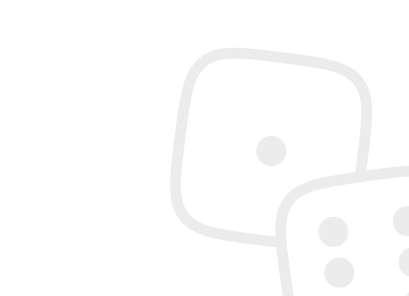 Департамент методології
Київ 2023
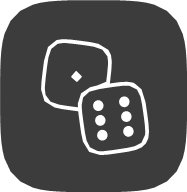 Попереднє регулювання
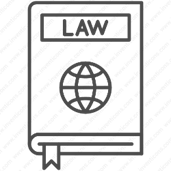 Закон України «Про державне регулювання діяльності щодо організації та проведення азартних ігор» (далі – Закон про азартні ігри)
Стаття 59
Встановлено відповідальність за порушення вимог законодавства про рекламу азартних ігор та організаторів азартних ігор

Фінансові санкції, передбачені цією статтею, застосовуються за рішенням Уповноваженого органу (КРАІЛ) у порядку, передбаченому статтею 58 цього Закону

ПРИКІНЦЕВІ ТА ПЕРЕХІДНІ ПОЛОЖЕННЯ
Закон України "Про рекламу" доповнено новою статтею «22¹. Реклама азартних ігор, організаторів азартних ігор».
Порядок застосування Комісією з регулювання азартних ігор та лотерей фінансових санкцій (штрафів), затверджений постановою Кабінету Міністрів України від 09 лютого 2022 року № 101
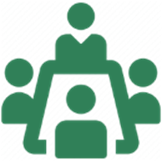 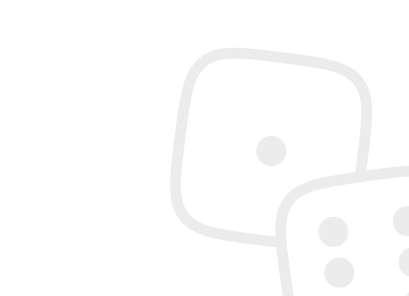 Порядок визначає механізм застосування КРАІЛ фінансових санкцій (штрафів), передбачених статтями 58 та 59 Закону України “Про державне регулювання діяльності щодо організації та проведення азартних ігор”
2
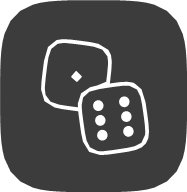 Чим зумовлена потреба у змінах
Закон України від 30.05.2023 № 3136-ІХ «Про внесення змін до Закону України «Про рекламу» та інших законів України щодо імплементації норм європейського законодавства у національне законодавство України шляхом імплементації окремих положень законодавства Європейського Союзу у сфері аудіовізуальної реклами (Європейської конвенції про транскордонне телебачення, Директиви Європейського парламенту та Ради 2010/13/ЄС про аудіовізуальні медіапослуги від 10 березня 2010 року із змінами, внесеними Директивою (ЄС) 2018/1808 від 14 листопада 2018 року)» (далі – Закон України «Про внесення змін до Закону України «Про рекламу»)
02.07.2023
Набрав чинності
30.05.2023
Прийнятий ВРУ
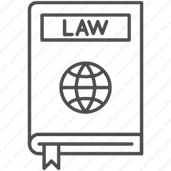 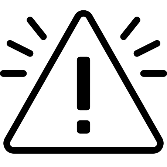 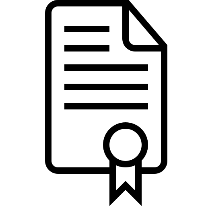 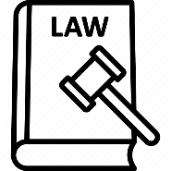 02.10.2023
Вводиться в дію
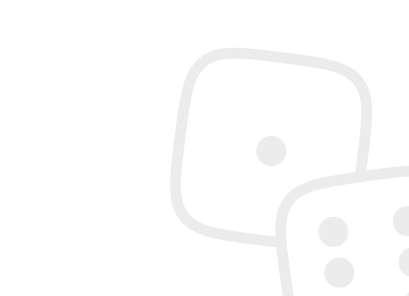 NEW
КРАІЛ надано повноваження здійснення контролю за дотриманням законодавства України про рекламу щодо реклами у сфері організації та проведення азартних ігор
3
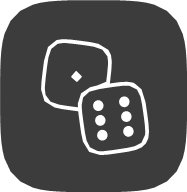 Необхідні зміни законодавства у зв'язку із отриманням нових повноважень
проєкт Закону України «Про внесення змін до деяких законів України щодо адміністративної процедури у сфері організації та проведення азартних ігор і у лотерейній сфері»
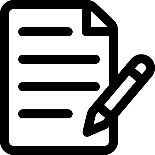 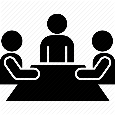 проєкт рішення КРАІЛ «Про затвердження Порядку отримання інформації Комісією з регулювання азартних ігор та лотерей»
проєкт постанови Кабінету Міністрів України «Про внесення зміни до пункту 4 Положення про Комісію з регулювання азартних ігор та лотерей»
Закон України «Про внесення змін до Закону України «Про рекламу»
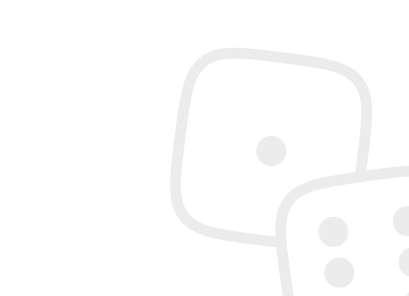 проєкт постанови Кабінету Міністрів України «Про внесення змін до Порядку застосування Комісією з регулювання азартних ігор та лотерей фінансових санкцій (штрафів)»
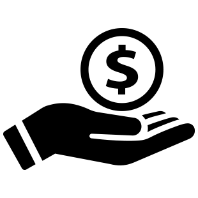 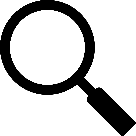 4
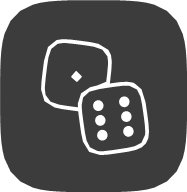 План 
2 кв. 2023*
Проєкт Закону про внесення змін
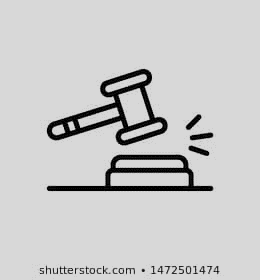 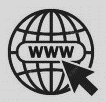 Проєкт Закону України «Про внесення змін до деяких законів України щодо адміністративної процедури у сфері організації та проведення азартних ігор і у лотерейній сфері»
Вересень – жовтень 2023
Погодження заінтересованими органами
Жовтень- листопад 2023 
Внесення до КМУ
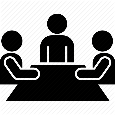 30.08.2023 - 14.09.2023
Проведення електронних консультацій
25.08.2023
Схвалення КРАІЛ
Грудень 2023 – січень 2024 
Прийняття ВРУ
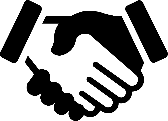 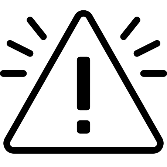 Проєктом Закону передбачається внесення змін до Закону про азартні ігри
Статтю 3 доповнено новою частиною четвертою такого змісту:
«4. Відносини щодо прийняття, набрання чинності, оскарження, виконання та припинення дії адміністративних актів, у тому числі щодо здійснення контролю за дотриманням законодавства про рекламу, у сфері організації та проведення азартних ігор регулюються Законом України «Про адміністративну процедуру» з урахуванням особливостей, визначених цим Законом.»
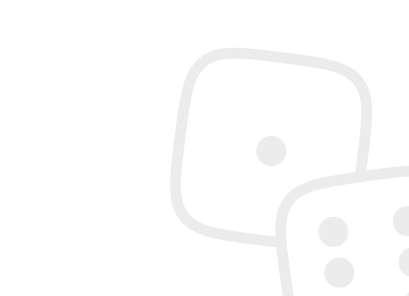 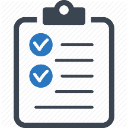 *План діяльності Комісії з регулювання азартних ігор та лотерей з підготовки проєктів регуляторних актів на 2023 рік, затверджений рішенням КРАІЛ від 13 грудня 2022 року № 429 (у редакції рішення Комісії з регулювання азартних ігор та лотерей від 08 серпня 2023 року № 86) (зі змінами)
5
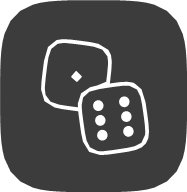 План 
2 кв. 2023*
Проєкт змін до Положення про КРАІЛ
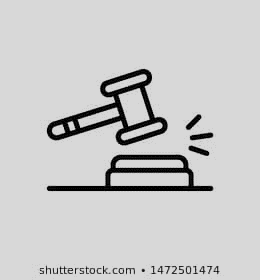 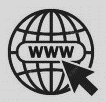 Проєкт постанови Кабінету Міністрів України «Про внесення зміни до пункту 4 Положення про Комісію з регулювання азартних ігор та лотерей»
Вересень – жовтень 2023
Погодження заінтересованими органами
Жовтень- листопад 2023 
Внесення до КМУ
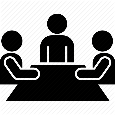 05.09.2023 - 20.09.2023
Проведення електронних консультацій
31.08.2023
Схвалення КРАІЛ
Листопад 2023 
Прийняття КМУ
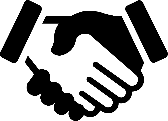 Проєктом постанови пропонується доповнити пункт 4 Положення, підпунктом 32, що передбачатиме здійснення контролю за дотриманням вимог законодавства про рекламу у сфері організації та проведення азартних ігор, шляхом:
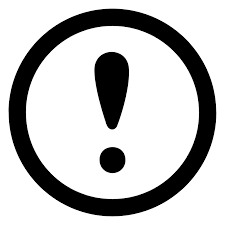 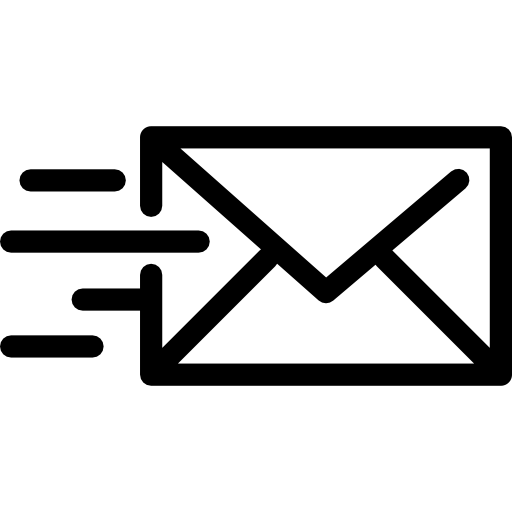 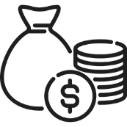 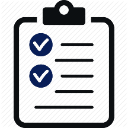 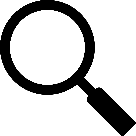 застосування фінансових санкцій до рекламодавців, виробників реклами або розповсюджувачів реклами, які порушують вимоги щодо заборони замовлення, виготовлення, розміщення або розповсюдження реклами азартних ігор, знаків для товарів і послуг, інших об’єктів права інтелектуальної власності, під якими провадиться діяльність у сфері організації та проведення азартних ігор з порушенням вимог законодавства про азартні ігри та законодавства про рекламу
отримання від рекламодавців, виробників та розповсюджувачів реклами документів, усних та/або письмових пояснень, відео- та аудіозаписів, а також іншої інформації, що стосується виявленого порушення чи повідомлення про нього, та необхідна для здійснення повноважень щодо державного контролю
направлення вимоги щодо припинення дій, що перешкоджають здійсненню державного контролю та до рекламодавців, виробників та розповсюджувачів реклами щодо усунення виявлених порушень законодавства про рекламу
складення висновку про порушення вимог законодавства про рекламу
надання (надсилання) рекламодавцям, виробникам та розповсюджувачам реклами обов’язкових для виконання приписів про усунення порушень
прийняття рішення про визнання реклами недобросовісною, прихованою, про визнання порівняння в рекламі неправомірним з одночасним зупиненням її розповсюдження та про зупинення розповсюдження відповідної реклами
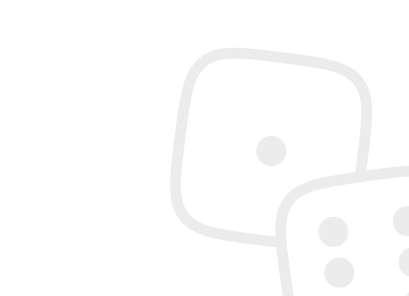 виявлення порушення вимог законодавства про рекламу
розгляду повідомлення (звернення, скарги, заяви тощо) третіх осіб про порушення вимог законодавства про рекламу
розгляду справ про порушення рекламодавцями, виробниками та розповсюджувачами реклами вимог законодавства про рекламу
6
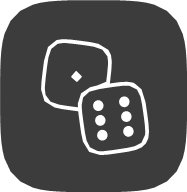 План 
2 кв. 2023*
Проєкт про внесення змін до Порядку застосування КРАІЛ фінансових санкцій (штрафів)
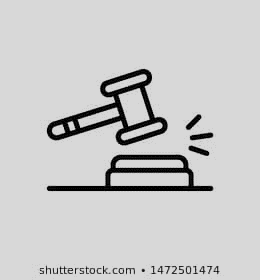 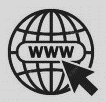 Проєкт постанови Кабінету Міністрів України «Про внесення змін до Порядку застосування Комісією з регулювання азартних ігор та лотерей фінансових санкцій (штрафів)»
Вересень – жовтень 2023
Погодження заінтересованими органами
Жовтень- листопад 2023 
Внесення до КМУ
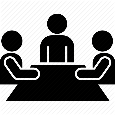 29.08.2023 – 13.09.2023 Проведення електронних консультацій
25.08.2023
Схвалення КРАІЛ
Листопад 2023 
Прийняття КМУ
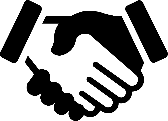 Проєктом постанови пропонується внесення змін до Порядку застосування Комісією з регулювання азартних ігор та лотерей фінансових санкцій (штрафів), затвердженого постановою Кабінету Міністрів України від 09 лютого 2022 року № 101
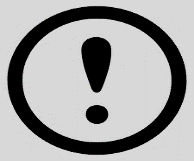 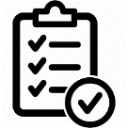 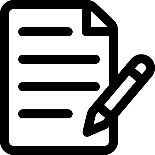 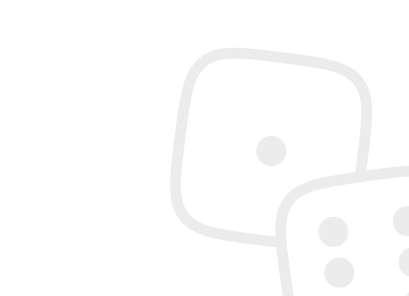 доповнюється Порядок підставою для прийняття рішення КРАІЛ про застосування фінансових санкцій (штрафів) до організаторів азартних ігор та інших суб’єктів господарювання у випадках, передбачених Законом, а саме висновком про порушення законодавства про рекламу у сфері організації та проведення азартних ігор
встановлюється, що цей Порядок визначає механізм застосування КРАІЛ фінансових санкцій (штрафів), передбачених статтями 58 та 59 Закону України «Про державне регулювання діяльності щодо організації та проведення азартних ігор», у тому числі за порушення законодавства про рекламу у сфері організації та проведення азартних ігор
7
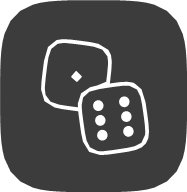 План 
2 кв. 2023*
Проєкт Порядку отримання інформації КРАІЛ
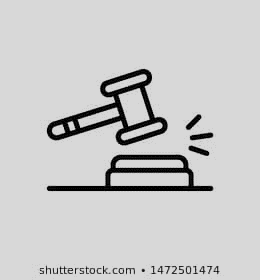 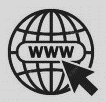 проєкт рішення КРАІЛ «Про затвердження Порядку отримання інформації Комісією з регулювання азартних ігор та лотерей»
Вересень – жовтень 2023
Погодження заінтересованими органами
Жовтень- листопад 2023 
Затвердження КРАІЛ
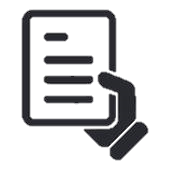 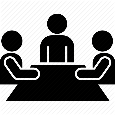 29.08.2023 – 12.09.2023
Проведення електронних консультацій
25.08.2023
Схвалення КРАІЛ
Листопад – грудень 2023 
Подання на державну реєстрацію
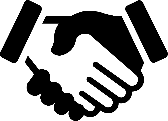 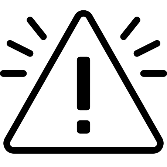 Проєктом Порядку отримання інформації КРАІЛ передбачається
визначити процедуру надсилання КРАІЛ запитів на отримання необхідної для виконання своїх повноважень інформації від організаторів азартних ігор, рекламодавців, виробників та розповсюджувачів реклами, у тому числі інформації, надання якої передбачено частиною другою статті 26 Закону України «Про рекламу», та надання цими особами відповідей на такі запити
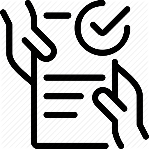 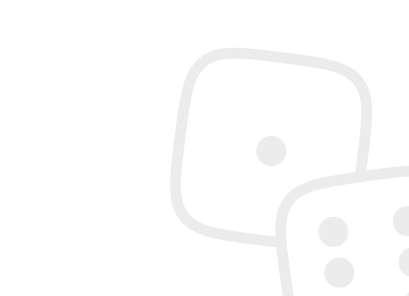 8
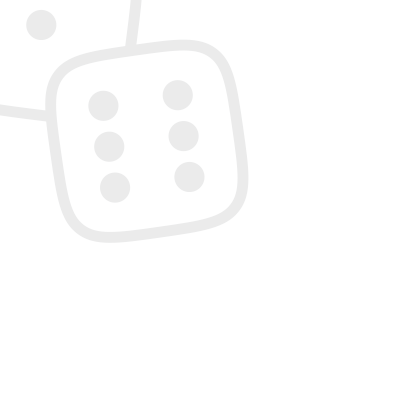 Комісія з регулювання азартних ігор та лотерей
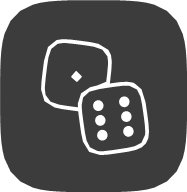 https://www.gc.gov.ua/

info@gc.gov.ua
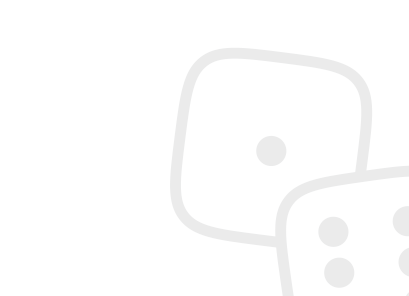